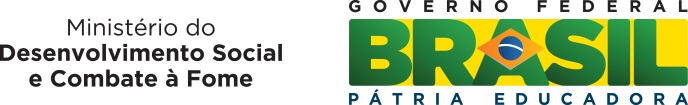 OFICINA DE “CAPACITAÇÃO DE MULTIPLICADORES PARA IMPLANTAÇÃO E UTILIZAÇÃO DO PRONTUÁRIO SUAS”
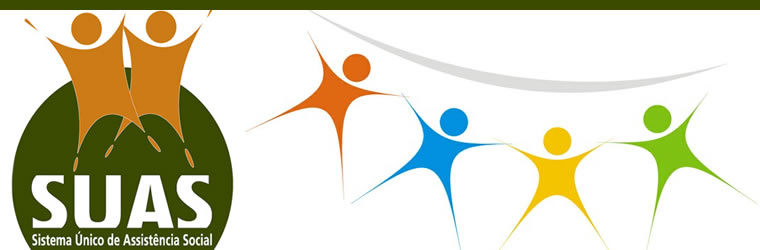 OFICINA 02:  Conteúdo e sentido das informações no Prontuário SUAS
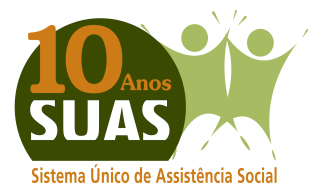 Secretaria Nacional de Assistência Social 
Departamento de Gestão do SUAS
Coordenação-Geral dos Serviços de Vigilância Socioassistencial
O Prontuário do Sistema Único de Assistência Social (Prontuário SUAS) representa um marco no amadurecimento e consolidação da política de assistência social, colocando-se como um instrumento nacional de registros do trabalho social com famílias, pelo qual se pretende aprimorar a qualidade do serviço ofertado. 

É no prontuário da família que devem estar contidas as informações registradas que refletem as orientações, ações e atividades ofertadas à família durante o processo de acompanhamento familiar nos serviços. Formatado e destinado para orientar o trabalho da equipe de referência do CRAS e do CREAS, o foco do Prontuário SUAS é a família e as pessoas que dela fazem parte e deve conter as informações essenciais que possam subsidiar o processo de planejamento e operacionalização do acompanhamento familiar.
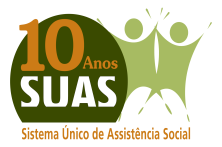 OFICINA DE “CAPACITAÇÃO DE MULTIPLICADORES PARA IMPLANTAÇÃO E UTILIZAÇÃO DO PRONTUÁRIO SUAS”
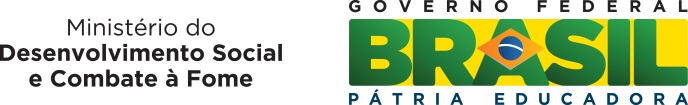 OBJETIVOS DO PRONTUÁRIO SUAS
O Prontuário SUAS é um instrumento técnico que tem como objetivo contribuir para a: 

orientação na organização e registro das informações relacionadas ao trabalho social com as famílias e indivíduos atendidos/acompanhados pelos serviços do PAIF e do PAEFI.

organização e qualificação do conjunto de informações necessárias ao diagnóstico, planejamento e acompanhamento do trabalho social realizado com as famílias e indivíduos, sem com isso ferir o direito à autonomia no planejamento e exercício do trabalho do(a) profissional.
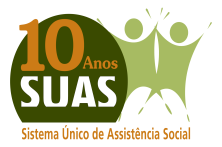 OFICINA DE “CAPACITAÇÃO DE MULTIPLICADORES PARA IMPLANTAÇÃO E UTILIZAÇÃO DO PRONTUÁRIO SUAS”
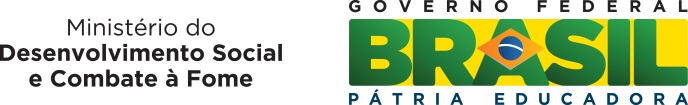 IMPORTANTE DESTACAR
Após a aprovação da Tipificação Nacional dos Serviços Socioassistenciais outra discussão foi posta em tela para qualificar o trabalho social desenvolvido com as famílias nos CRAS e nos CREAS: 

a sistematização das informações e a padronização dos dados, considerando que os serviços públicos tem o dever de produzir e organizar informações sobre os serviços prestados à comunidade.
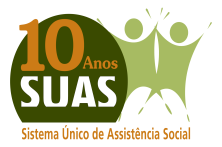 OFICINA DE “CAPACITAÇÃO DE MULTIPLICADORES PARA IMPLANTAÇÃO E UTILIZAÇÃO DO PRONTUÁRIO SUAS”
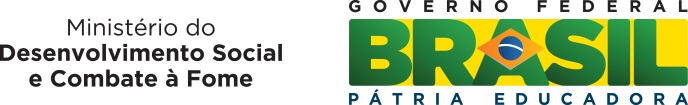 ASSIM,
A Tipificação Nacional dos Serviços Socioassistenciais aponta que a utilização de prontuário é requisito essencial para o trabalho social com famílias no âmbito do SUAS. 

O registro sistemático de informações em prontuário representa um indicador de qualidade do serviço ofertado, além de se constituir como um instrumento técnico para respaldo ético e legal dos profissionais responsáveis pelo serviço ofertado e para a família e indivíduos acompanhados no âmbito do PAIF e do PAEFI.
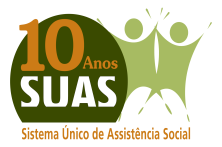 OFICINA DE “CAPACITAÇÃO DE MULTIPLICADORES PARA IMPLANTAÇÃO E UTILIZAÇÃO DO PRONTUÁRIO SUAS”
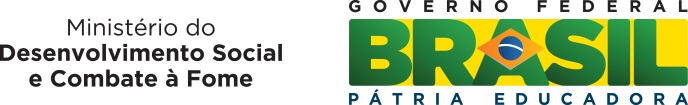 BREVE HISTÓRICO
Em 2010, o MDS em conjunto com a FIOCRUZ, realizou uma pesquisa sobre as formas de registros que os profissionais dos CRAS e CREAS utilizavam para a registrar as anotações decorrentes da oferta do serviço de acompanhamento familiar. 

Foram visitados 43 CRAS e 24 CREAS em uma amostra de 20 municípios:

Nesse universo foram coletados 853 modelos de fichas de registro, sendo 423 adotados em CRAS e 430 adotados em CREAS.
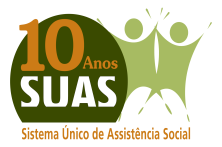 OFICINA DE “CAPACITAÇÃO DE MULTIPLICADORES PARA IMPLANTAÇÃO E UTILIZAÇÃO DO PRONTUÁRIO SUAS”
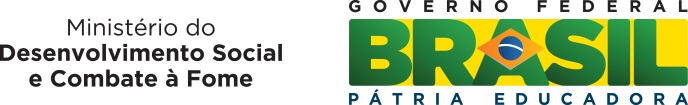 A partir da análise e discussão do resultado dessa pesquisa, o MDS percebeu a importância e a necessidade da elaboração de um instrumento nacional que pudesse:

Uniformizar os registros das informações do trabalho social com famílias realizado pelos equipamentos de CRAS e CREAS, visto que esses registros oferecem informações não só sobre o trabalho desenvolvido, mas também sobre as situações de vulnerabilidade e risco pessoal e social que incidem sobre famílias e pessoas nos diferentes ciclos de vida e no território. 

Além de apontar também a responsabilidade da política de assistência social com os(as) usuários(as) do SUAS.
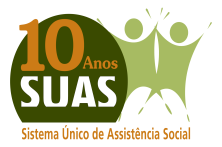 OFICINA DE “CAPACITAÇÃO DE MULTIPLICADORES PARA IMPLANTAÇÃO E UTILIZAÇÃO DO PRONTUÁRIO SUAS”
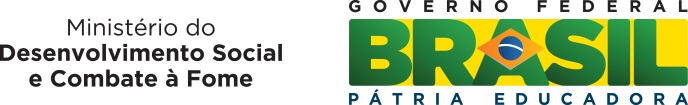 Após 2 anos trabalho  intenso e discussão que contou com a participação e colaboração de:

Professores(as), 
Pesquisadores(as), 
Representantes de Conselhos Profissionais (CFP e CFESS), 
Gestores(as) do SUAS, 
Técnicos(as) do MDS e, principalmente, 
Profissionais que atuam nos CRAS e nos CREAS, 

O MDS, por meio da Secretaria Nacional de Assistência Social disponibilizou um modelo de referência para a utilização de prontuário no SUAS e, em 2012, a Coordenação Geral dos Serviços de Vigilância Social do DGSUAS/SNAS organizou uma oficina para validar Prontuário SUAS.
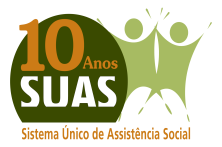 OFICINA DE “CAPACITAÇÃO DE MULTIPLICADORES PARA IMPLANTAÇÃO E UTILIZAÇÃO DO PRONTUÁRIO SUAS”
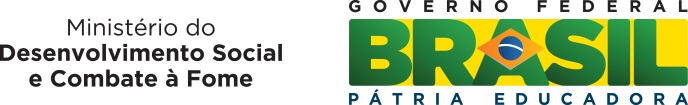 Importante considerar que a adoção de um prontuário padrão configura uma mudança cultural que proporciona uma transformação no vínculo da equipe com o(a) usuário(a). 

O prontuário não é um registro imediato e estático, ele consolida o momento de inserção do(a) usuário(a) nos serviços ofertados pela política de assistência social.  

O Prontuário SUAS demarca o início do trabalho social com a família, e ainda indica o caráter processual  e continuado do acompanhamento familiar no âmbito do SUAS.
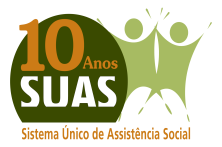 OFICINA DE “CAPACITAÇÃO DE MULTIPLICADORES PARA IMPLANTAÇÃO E UTILIZAÇÃO DO PRONTUÁRIO SUAS”
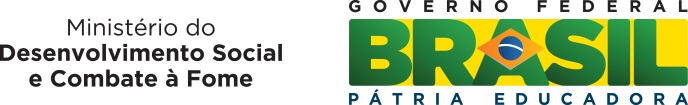 “... pois marca efetivamente uma relação com o usuário. O Prontuário SUAS pode ser considerado o marco de inclusão do usuário no SUAS;  (...) quando abre-se um prontuário e registra-se o trabalho realizado firmou-se um vínculo, estabeleceu-se uma relação, estabeleceu-se um horizonte.”

O que significa sair do imediatismo, do emergencial, significa ainda correlacionar, não com o olhar segmento, mas olhando de fato a matricialidade sociofamiliar. Isso é mudança de cultura, por à prova, aquilo que tem sido dito e escrito, avaliando se de fato há conhecimentos para fazer acontecer.” 



Fala proferida por Aldaíza Sposati na Oficina do Prontuário SUAS, realizada no dia 01 de junho de 2012.
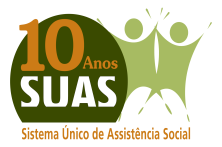 OFICINA DE “CAPACITAÇÃO DE MULTIPLICADORES PARA IMPLANTAÇÃO E UTILIZAÇÃO DO PRONTUÁRIO SUAS”
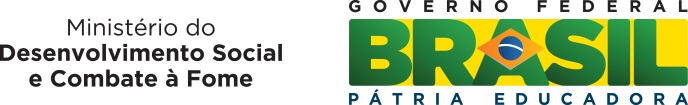 O Prontuário SUAS foi elaborado com a intenção de ofertar as equipes técnicas dos CRAS e CREAS um instrumento nacional padronizado para registro das informações resultantes da dinâmica do trabalho social com as famílias realizado no âmbito do PAIF e do PAEFI. 


A padronização dos registros  sobre o acompanhamento das famílias contribui para organização e sistematização das informações essenciais ao trabalho social desenvolvido, além de instrumentalizar a gestão com dados que fornecem subsídios para a realização do monitoramento e avaliação das ações e serviços ofertados nos territórios.
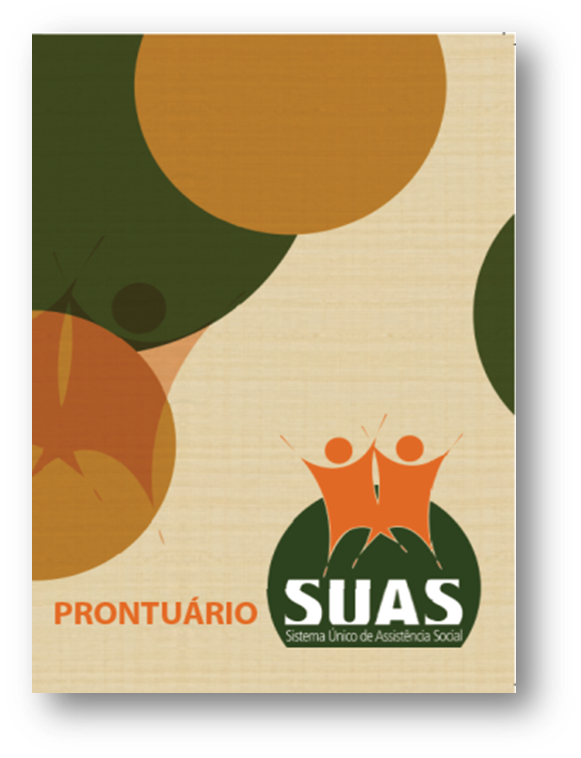 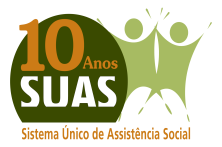 OFICINA DE “CAPACITAÇÃO DE MULTIPLICADORES PARA IMPLANTAÇÃO E UTILIZAÇÃO DO PRONTUÁRIO SUAS”
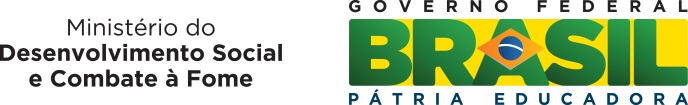 IMPORTANTE:
O registro organizado das informações não pode nunca inibir o próprio ato da atenção e o processo de escuta que caracteriza o trabalho (...) 

Com isso, abrem-se novas possibilidades para que a política de assistência social crie condições para o estabelecimento de mecanismos efetivos de proteção social e de defesa de direitos.” (Brasil – MDS –Capacita SUAS, 2013).
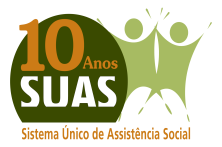 OFICINA DE “CAPACITAÇÃO DE MULTIPLICADORES PARA IMPLANTAÇÃO E UTILIZAÇÃO DO PRONTUÁRIO SUAS”
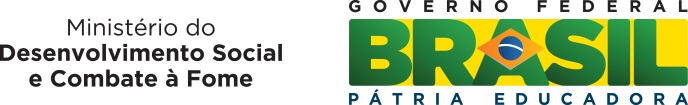 O Prontuário SUAS materializa a importância da prática sistemática do registro no trabalho social com famílias. 

 Aponta que esses registros devem considerar as vulnerabilidades da família e do território, a capacidade protetiva das famílias, as seguranças afiançadas pela PNAS e o acesso aos direitos socioassistenciais dos indivíduos.

É essencial que os registros no Prontuário SUAS mostrem também os resultados dessa proteção social ofertada às famílias.
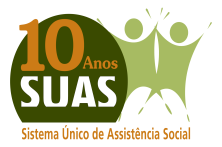 OFICINA DE “CAPACITAÇÃO DE MULTIPLICADORES PARA IMPLANTAÇÃO E UTILIZAÇÃO DO PRONTUÁRIO SUAS”
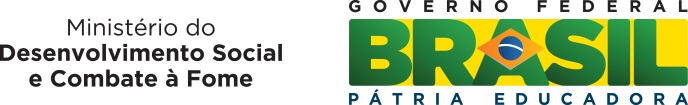 O Prontuário SUAS permite aos profissionais dos CRAS e CREAS registrar as principais características da família e as ações realizadas com a mesma, preservando assim todo o histórico de relacionamento da família com os serviços da Unidade. 

É um documento formado por um conjunto de informações escritas, relativas à determinada pessoa ou família, de caráter legal, sigiloso e científico, que possibilita a comunicação entre os membros da equipe multiprofissional e a   continuidade da assistência prestada à 	família.
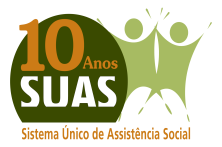 OFICINA DE “CAPACITAÇÃO DE MULTIPLICADORES PARA IMPLANTAÇÃO E UTILIZAÇÃO DO PRONTUÁRIO SUAS”
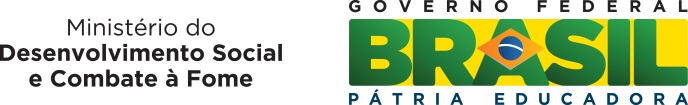 O Prontuário é um instrumento que promove a “Organização, Estruturação e Padronização de Informações” nas unidades de CRAS e CREAS e está dentro do escopo da Vigilância de Riscos e Vulnerabilidade

Prontuário é um instrumento técnico de caráter sigiloso no qual deve conter todas as informações relevantes sobre as  famílias, bem como todos os registros das ações e serviços ofertados a ela ou algum dos seus membros.
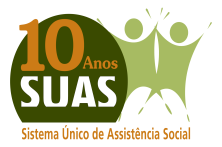 OFICINA DE “CAPACITAÇÃO DE MULTIPLICADORES PARA IMPLANTAÇÃO E UTILIZAÇÃO DO PRONTUÁRIO SUAS”
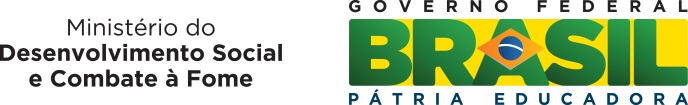 O Prontuário SUAS é subdividido em blocos que registram informações sobre:

 Identificação e endereço da família;

Forma de acesso ao Serviço/Unidade e razão do primeiro atendimento;

Informações sobre as características socioeconômicas da família, características do domicílio, identificação de vulnerabilidades, riscos e violações de direitos, acesso da família (ou indivíduo) a serviços e benefícios, registro dos encaminhamentos realizados e informações relativas à referência e contra referência.
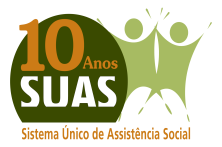 OFICINA DE “CAPACITAÇÃO DE MULTIPLICADORES PARA IMPLANTAÇÃO E UTILIZAÇÃO DO PRONTUÁRIO SUAS”
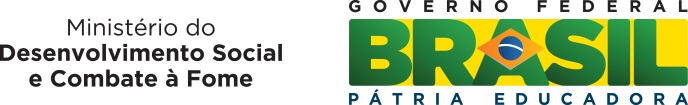 OS BLOCOS DO PRONTUÁRIO SUAS ESTÃO ASSIM ORGANIZADOS:

1. Registro simplificado dos Atendimentos;
2. Identificação da Pessoa de Referência e Endereço da Família;
3. Forma de Ingresso na Unidade e Motivo do Primeiro Atendimento;
4. Composição Familiar;
5. Condições Habitacionais da Família;
6. Condições Educacionais da Família;
7. Condições de Trabalho e Rendimento da Família;
8. Condições de Saúde da Família;
9. Acesso a Benefícios Eventuais; 
10. Convivência Familiar e Comunitária;
11. Participação em Serviços, Programas e Projetos;
12. Situações de  Violência e Violação de Direitos;
13. Histórico de Cumprimento de Medidas Socioeducativas;
14. Histórico de Acolhimento Institucional;
15. Planejamento e evolução do acompanhamento familiar; e
16. Formulário de controle dos encaminhamentos realizados no processo de acompanhamento da família.
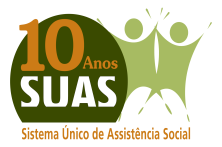 OFICINA DE “CAPACITAÇÃO DE MULTIPLICADORES PARA IMPLANTAÇÃO E UTILIZAÇÃO DO PRONTUÁRIO SUAS”
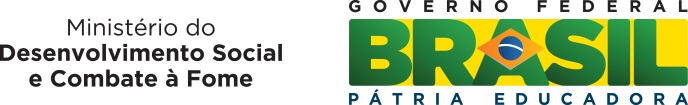 OBRIGADA!

Ministério do Desenvolvimento Social e Combate à Fome
Secretaria Nacional de Assistência Social
Departamento de Gestão do SUAS


www.mds.gov.br


vigilanciasocial@mds.gov.br


0800 707 2003
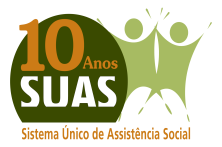 OFICINA DE “CAPACITAÇÃO DE MULTIPLICADORES PARA IMPLANTAÇÃO E UTILIZAÇÃO DO PRONTUÁRIO SUAS”
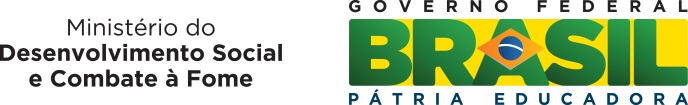